The Interview
Getting Through The Oral Screen Instructor:  Alfredia Brooks
©Copyright  pending
Objectives
Upon  completion of this 4-hour session, participants will be able to:

Discuss how to prepare for an interview 
Discuss interviewing techniques
Identify the types of interviews and the significance for each type
Identify appropriate questions to ask the interviewer
Identify inappropriate interview questions
Participate in a mock interview
2
Interview Process –The Components to Success
Posture

Eye contact

Personal Grooming

Clothes

Body Language
3
Interview Process -- Body Language and Image
Non-verbal signals is approximately five times as effective as the spoken word?
Visual ‘first impressions’ make the biggest contribution to an interviewer making their mind up either positively or negatively about you, usually within the first five minutes
4
[Speaker Notes: Did you know that Body Language (non-verbal signals) is approximately five times as effective as the spoken word? 

And that Visual ‘first impressions’ make the biggest contribution to an interviewer making their mind up either positively or negatively about you, usually within the first five minutes.]
Interview Process -- Body Language and Image
Attention to detail about your ‘image management’ vital to your success
 
Everything from your entry into reception to how you engage in conversation with recruiters and potential employers is being subconsciously and consciously evaluated
 
Important to project yourself confidently, with a positive tone. 
Not brashly, not arrogantly 

Being prepared (researched)

Appearing interested and upbeat about the role and meeting the interviewer 

The interview should not be viewed as a trial, but as a chance for a pleasant mutual information transfer
5
[Speaker Notes: This is what makes your attention to detail about your ‘image management’ vital to your success. Everything from your entry into reception to how you engage in conversation with recruiters and potential employers is being subconsciously and consciously evaluated. This is why it is important to project yourself confidently, with a positive tone. Not brashly, not arrogantly, but by being prepared (researched), appearing interested and upbeat about the role AND meeting the interviewer. The interview should not be viewed as a trial, but as a chance for a pleasant mutual information transfer.]
Initial interviewer impressions
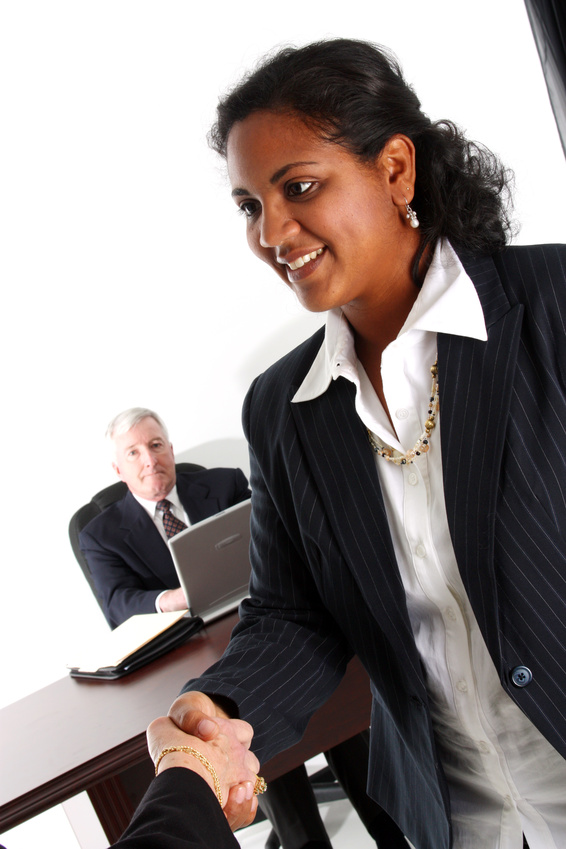 Your entrance








Your handshake









Your  eye contact and physical appearance
6
Interview – What Employers want to know
Can you do the job?

If hired, will you do the job?

If hired, will you get along with the people in the office?
7
Interview Preparation
Practice with a friend (friend role plays as manager)

Practice until all the kinks are worked out
8
Interview Tips to Remember
Get to the interview at least 15 minutes before the scheduled time 

Dress in business attire unless the interviewer has specified otherwise 

Never talk negatively about previous work experiences; it can give your prospective employer a bad impression of you 

Be yourself! Use statements that are comfortable for you when answering questions

Find out information about the agency/organization you are interviewing with prior to your interview. Visit the agency/organization’s website and search for articles and information written about or by the organization

Silence isn't necessarily a bad thing! Take your time when answering questions
9
Interview Tips to Remember
Have 3-5 prepared questions for the interviewer 

Don't hesitate to ask the interviewer when they will make a hiring decision 

Ask for a business card from all interviewers so you have their contact information for thank you notes 

Always close the interview by expressing thanks and appreciation for their time 

Send a hand-written thank you note as soon after the interview as possible 

If you have interviewed with more than one person, each person should receive a thank you note
10
Interview Structure
Interview Structure
Panel Interview

Serial Interview

One-on-One Interview

Situation Interview
Telephone Interview

Screening/Preliminary Interview

Assessment Centers
12
Panel Interviews
Most appropriate selection method

Tend to be more reliable and job-related because panel members are accountable to each other

A panel interview will be based on the manager’s assessment of the specific contributions others could make to a selection decision

Candidates are aware that they are being observed by other panel members and questions, therefore, tend to be more to the point with personal biases reduced
13
Serial Interviews
Interviewing an applicant for one position at separate times by several individuals involved in the selection process 

This can be a stand-alone interviewing technique or as a follow up to a panel interview

Special efforts should be made to reduce duplication of questions and to assign topics to be addressed by each of the interviewers
14
Telephone Interviews
All candidates should be interviewed using the same format, to include any introductory material as well as all the questions and necessary follow-up, that were used for the candidates that were interviewed in person
15
Screening/Preliminary Interviews
Used when there are a large number of candidates and you’d like to make sure that your top group is still interested in the position

A screening out process and can be conducted either in person or on the telephone

Applicants who do not possess a major competency (such as oral communication skills) can be eliminated quickly

These screening interviews should be documented date/time, information obtained, reason for screening out
16
Panel interviews -- Advantages
Provides additional technical expertise necessary for a complete evaluation of applicants' backgrounds 

Panel members can be comprised of employees from different organizational units, to assist in the evaluation of the applicant's suitability for the position and to promote buy-in and acceptance of the selected candidate 

More complete information about the job and the organization 

Interviewers are able to base their decisions on the same sample of behavior 

The panel interview is less time-consuming and repetitive for the applicant than serial interviews (a series of individual interviews)
17
Panel interview –Disadvantages
Establishing of rapport is more difficult 

Potentially intimidating and overwhelming atmosphere 

One panel member may dominate the interview and overly influence panel discussions 

Repetitive questions
18
Types of Interviews
Types of Interviews
Behavioral Interviews
Situational in nature—attempt to determine how applicants will react to certain situations, or how they have done so in the past  

They are designed to forecast your future behavior on the job, based on your past behaviors
20
Types of Interviews
Technical Interviews
Focus on examining the applicant’s technical or functional skills and knowledge  

Enable interviewers to verify the claims made on a resume
21
Types of Interviews
Competency Interviews
Organizations define the competencies, or behaviors, necessary for success in a position and then build interview questions and discussions that will explore applicants’ strengths and weakness in the defined areas 

These competency-based interviews may have the look and feel of a behavioral interview because they often involve asking for actual examples of how you have demonstrated various competencies
22
Types of Interviews
Combination Interviews
Involves any of the three interview techniques described so far, as well as general interview questions  

Combination interviews require that applicants be alert to the types of questions being asked so that they provide the right style of answer and that they be agile enough to go with the flow of an interview that changes course from time to time
23
Types of Interviews
General Interviews
Based on a range of questions asked of the applicant, and may cover a variety of topics related to 
Skills
Competencies
Experience
Credentials

Questions is general interviews are often heavily resume-based, prompting you to talk more about certain work experiences or other items on your resume  

It may also be informal, such as meeting for coffee or having a networking meeting for information that turns into an interview for employment
24
[Speaker Notes: General interviews may also include many questions that could easily be answered with a yes or no.  If asked a seemingly yes/no question such as, “Are you proficient in PowerPoint? Follow your yes reply with examples of how you’ve used that tool or how you’ve added value to prior work settings because of your level of proficiency.]
Types of Interview Questions
25
Types of Interview Questions
Question Type
Explanation
Open questions-" Tell us a little about……..“

Closed questions - Asked when the interviewer wants specific information, often factual or technical in nature, these questions can frequently be answered with a “yes” or “no”
Keep in mind the selection criteria and your strengths.

Ask for clarification and elaboration of past experiences. Require you to demonstrate your technical knowledge in some area
26
Types of Interview Questions
Question Type
Explanation
Hypothetical questions-What would you do if…


Leading questions- The answer seems logical…
These will assess your ability to think on your feet

As a grower representative you will require good communication skills - do you have good skills in this area? Do not give a yes/no answer. Give examples to support your response
27
Types of Interview Questions
Question Type
Explanation
Multi-barreled - two or more questions linked to the same topic 


Behavioral questions - uses your past experiences to predict future behaviors
Don't be afraid to ask to have the question repeated if you can't recall the full question 

Prepare examples of how your experiences have allowed you to develop specific skills and how these could benefit the employer. PAR: Problem, Action, Result
28
Types of Interview Questions
The ‘PAR’ Approach for Answering a QuestionP: Problem – describe the problem, situation, task– what dilemma or problem did you face?

A: 	Action – what action did you take?
R: 	Result – what was the result of your 	action?
29
[Speaker Notes: S: Situation – describe the situationT: Task or problem – what dilemma or problem did you face?A: Action – what action did you take?R: Result – what was the result of your action?]
Question Type
Explanation
Competency questions
This type of question includes "Can you give me a specific example of your leadership skills?" or "Explain a way in which you sought a creative solution to a problem.
" Its purpose is to align your past behaviors with specific competencies which are required for the position.
30
Sample Interview Questions
Sample Interview Questions
General Interview Questions

Why did you leave or are you leaving your position?

What do you know about our organizations?

What are your goals?  Where do you see yourself in five years?

What are your strengths and weaknesses?

Why would you like to work for this company?

What is your most significant achievement?
 

Taken from Kathryn Kraemer Troutman—Federal Resume Guidebook
32
Sample Interview Questions
Ineffective:
Effective:
What about this job attracts you? What is unattractive?


I like that it is in the field I am targeting. I don't like the commute that it will require.
As I evaluate my skills and goals, this job maximizes on both. 

I will be able to merge my knowledge of law and markets while strategizing for the sound financial future of clients. 

Since this is a small company, I imagine that there will be opportunity for increased responsibilities and challenges.

 I share the values of the company. 

I am not eager to do much data processing, but the position is very attractive.
33
Sample Interview Questions
Ineffective:
Effective:
How would you describe an ideal working environment?

A laptop and cell phone on a beach sound ideal to me. Short of that, I would like an environment in which I am able to work as I please, without much supervision.
It is important to me that my company has clear objectives and strives for success 

Similarly, I like having colleagues whom I admire for their skills and perspectives 

When communication is clear between colleagues, our energy becomes synergy

 In addition, I find that I flourish when given discretion after having gained the trust of my supervisor
34
Tying Interview Questions to KSAs
The KSA of "ability to give oral presentations to large groups" may be one to be examined in the interview. 

An interview question might be: 
"What experience have you had in giving oral presentations to large groups?" 

Follow-up questions:  “What is the size of the group addressed?  
If audiences addressed were hostile?
To what extent did you participate in preparing the presentation?
35
Tying Interview Questions to KSAs
Typically found in supervisory positions is the KSA the "ability to delegate work”

 A good interview question would state:

"What experience do you have in delegating work; what was the workload, how many subordinates did you supervise, what were the situations?
36
Tying Interview Questions to KSAs
KSA--Ability to Communicate Orally

A question might be asked:

What experience have you had that would show you can effectively deal with the public?“
37
Illegal/ Inappropriate Questions
Illegal or Inappropriate Questions
It is illegal not to hire candidates because of their race, color, sex, religion, national origin, birthplace, age, disability or marital/family status

Do not ask questions that could elicit such information, and discourage candidates from volunteering personal details
39
Illegal or Inappropriate Questions
Questions related to birthplace, ancestry or national origin:
“How long has your family been in the U.S.?”
“That’s an unusual name—what does it mean?”
“How did you learn to speak Chinese?”
Acceptable question:

	“Are you eligible to work in the U.S.?”
40
Illegal or Inappropriate Questions
Questions related to marital status, children or pregnancy:
“Are you planning to have children?”
“What does your husband/wife do?”
“What are your child care arrangements?”
Acceptable question:
“Would you be able to work a 8:00 am to 4:30 pm schedule?”
If asked of all applicants, and a specific work schedule is a business necessity
41
Illegal or Inappropriate Questions
Questions related to physical disability, health or medical history:

“Are you able to use your legs at all?”
“Do you have any pre-existing health conditions?”
“Are you on any medication?”
Acceptable question:

“Can you perform the essential functions of the job, with or without reasonable accommodation?”

If asked of all applicants
42
Illegal or Inappropriate Questions
Questions related to religion or religious days observed:

“What is your religious affiliation?”
“What religious holidays do you celebrate?”
“Do you attend church every week?”
Acceptable question:

“Can you work on weekends?”
If asked of all applicants, and weekend work is a business necessity
43
Illegal or Inappropriate Questions
Questions related to age:
“How old are you?”
“What year were you born?”
“I went to high school in Oakland, too—what year did you graduate?”

Acceptable question:
“Are you over the age of 18?”
44
Illegal or Inappropriate Questions
Questions related to criminal records:
“Have you ever been arrested?”
“Have you ever spent a night in jail?”
“Have you ever been caught driving drunk?”

Acceptable question:
“Have you ever been convicted of a crime?”
45
Illegal or Inappropriate Questions
Other illegal questions:
“Was your military discharge honorable or dishonorable?”

“Have you ever brought a lawsuit against an employer?”

“Have you ever filed for Workers’ Compensation?”

“Have you ever been sexually harassed?”

“How much do you weigh?”

“Do you use drugs or alcohol?”
46
Illegal or Inappropriate Questions
If asked an illegal question, you have four options:
Briefly answer the question anyway, if you are comfortable doing so

Respond to the intent of the question

Ignore the question and change the subject

Refuse to answer the question

Tell the interviewer that the question doesn’t seem to be legal or relevant to the specific requirements of the job
47
Executive Thought Questions
Executive Thought Questions
Do you share a broad perspective of government and public service commitment which is grounded in the Constitution?

Are you interested in serving in the key positions within Federal government just below the top Presidential appointees?

Would you like to serve as one of the major links between Presidential appointees and the rest of the Federal work force?
49
Executive Thought Questions
Are you qualified to lead and oversee nearly every government activity in one of approximately 75 Federal agencies?

Do you have the personal and professional passion to serve as one of the top executives in Federal government?

Are you a visionary leader and able to motivate personnel, build partnerships, and communicate with customers?

Do you possess solid management skills in order to produce optimum results with limited resources?
50
Mock Interview
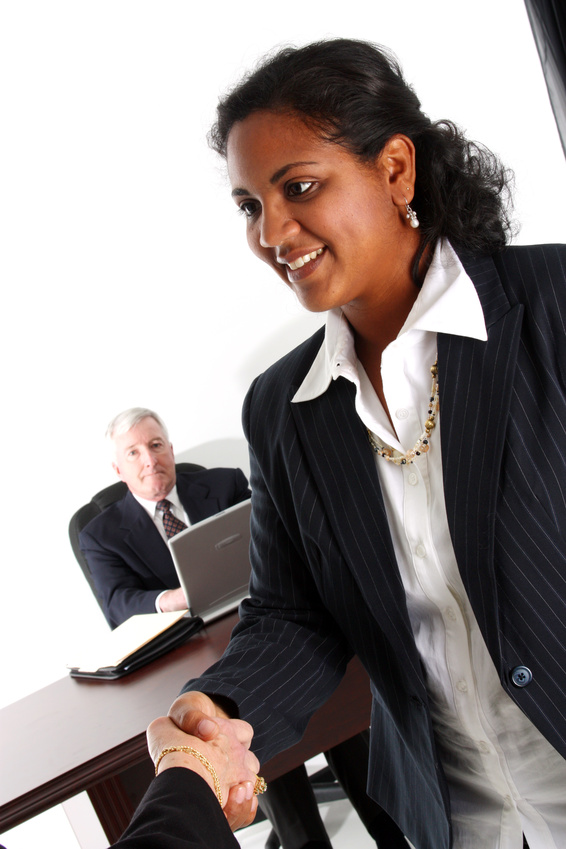 51
[Speaker Notes: Mock interviews can provide fantastic feedback.]